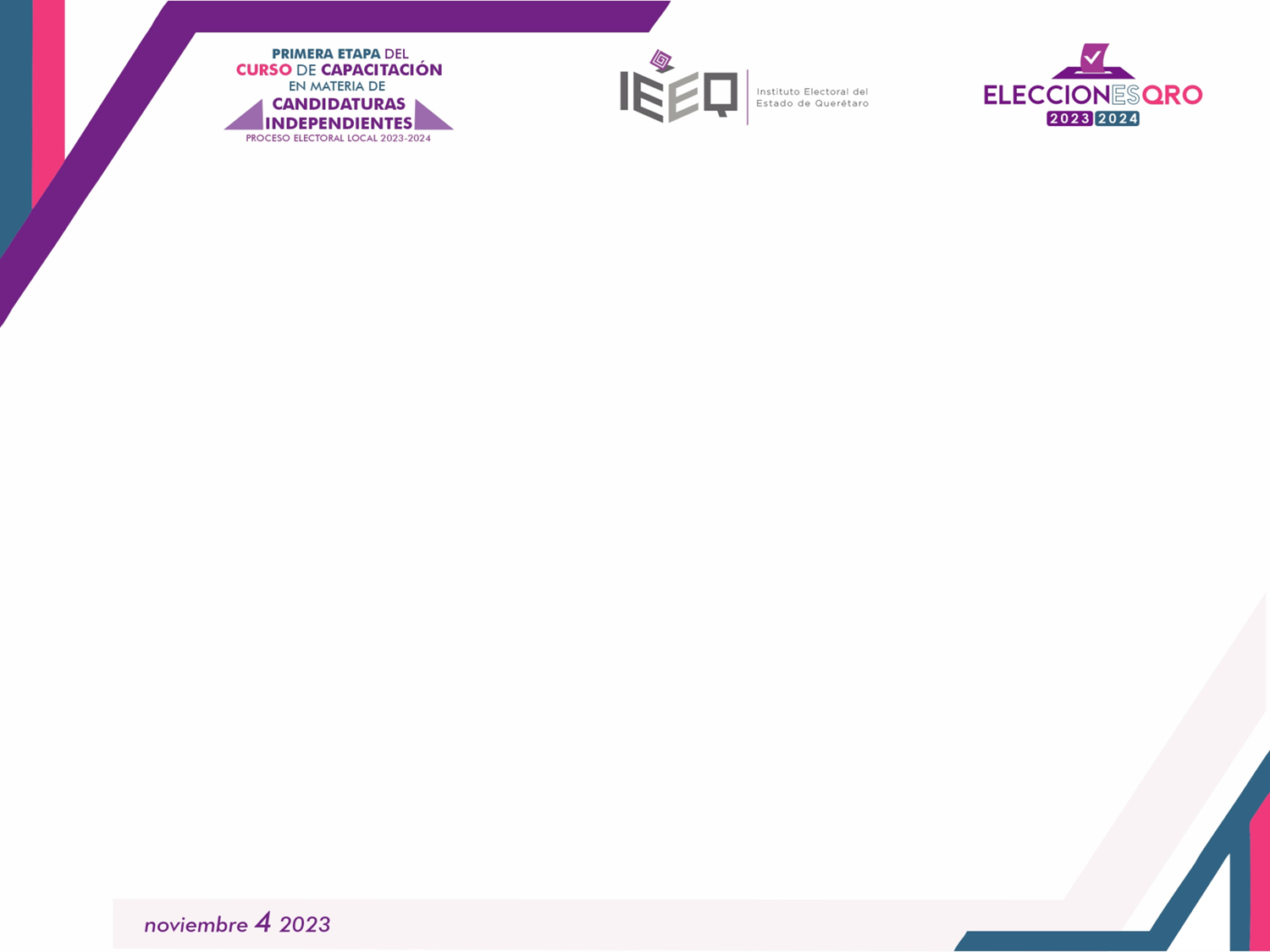 RESPALDO DE LA CIUDADANÍA
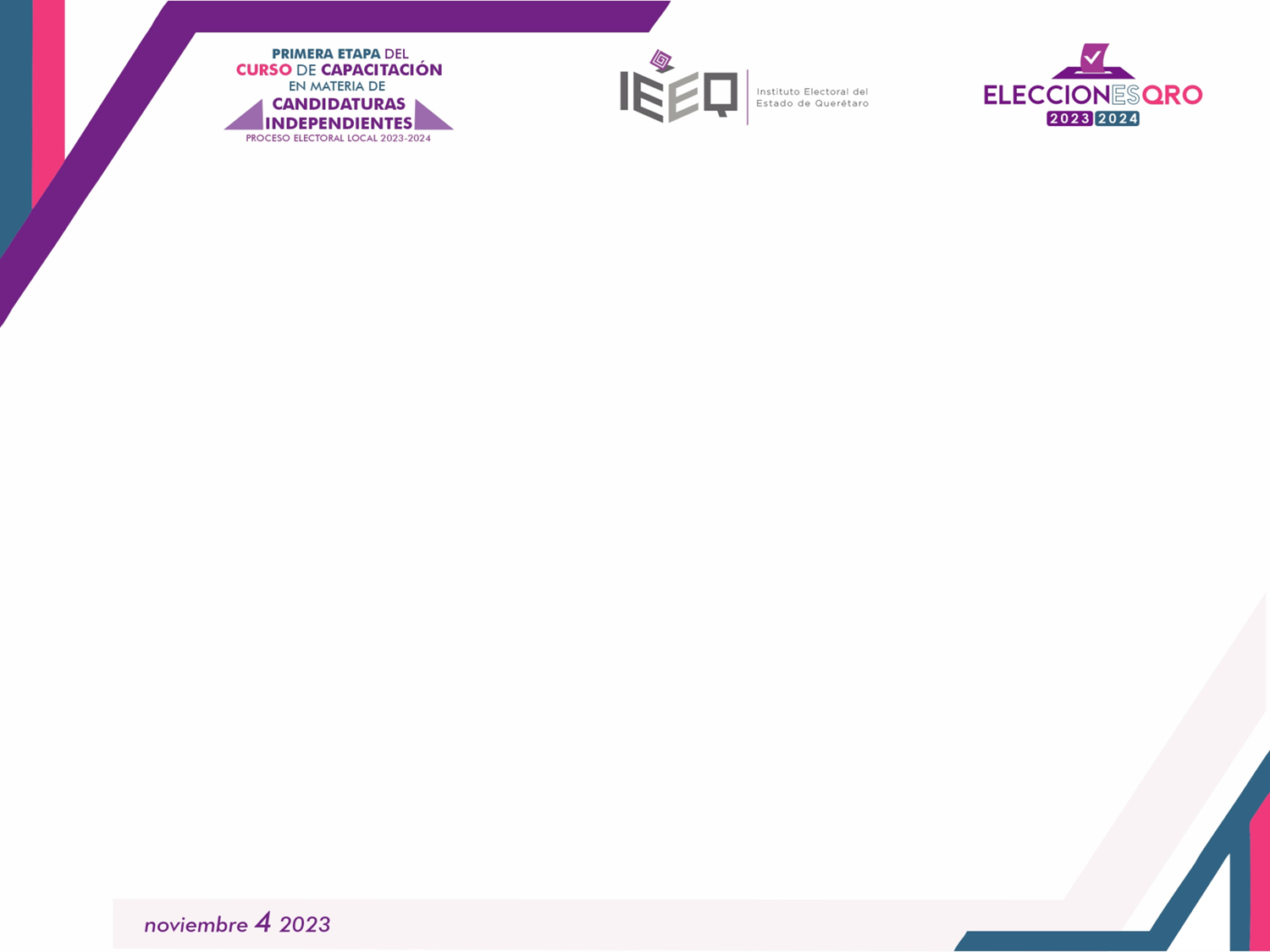 ¿Cómo se obtendrán las manifestaciones de respaldo de la ciudadanía?
Aplicación móvil “APOYO CIUDADANO-INE”.
Modalidad Auxiliar.
Modalidad Mi Apoyo.

2.	Régimen de excepción.
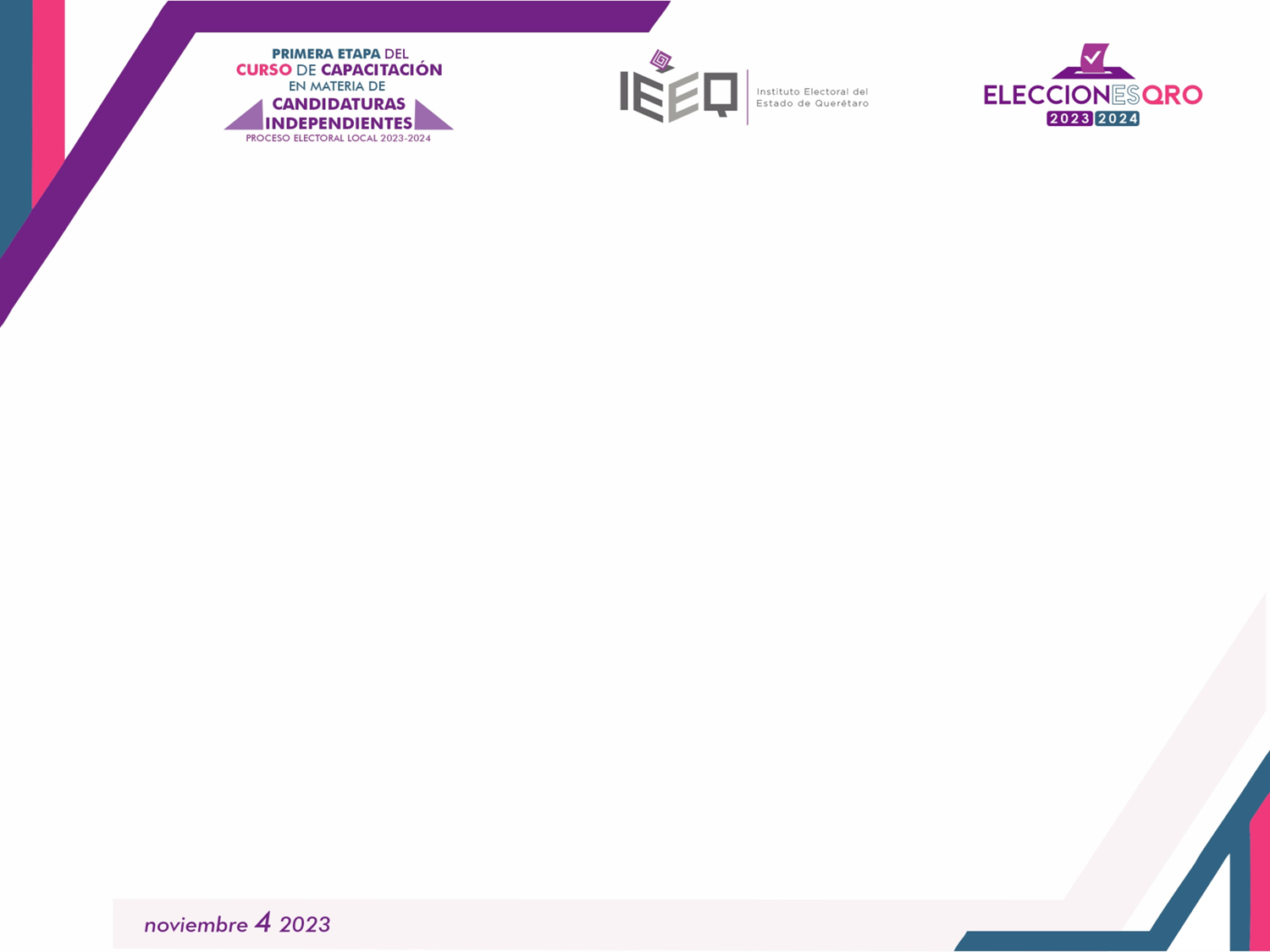 APLICACIÓN MÓVIL “APOYO CIUDADANO-INE”
Lineamientos para la verificación del cumplimiento del porcentaje de apoyo a la ciudadanía inscrita en la Lista Nominal de electores, que se requiere para el registro de candidaturas independientes en el Proceso Electoral Local 2023-2024, mediante el uso de la aplicación móvil “APOYO CIUDADANO-INE”. 

Protocolo para la captación y verificación de apoyo ciudadano de las personas aspirantes a candidaturas independientes para los Procesos Electorales Concurrentes 2023-2024.
https://repositoriodocumental.ine.mx/xmlui/handle/123456789/152943
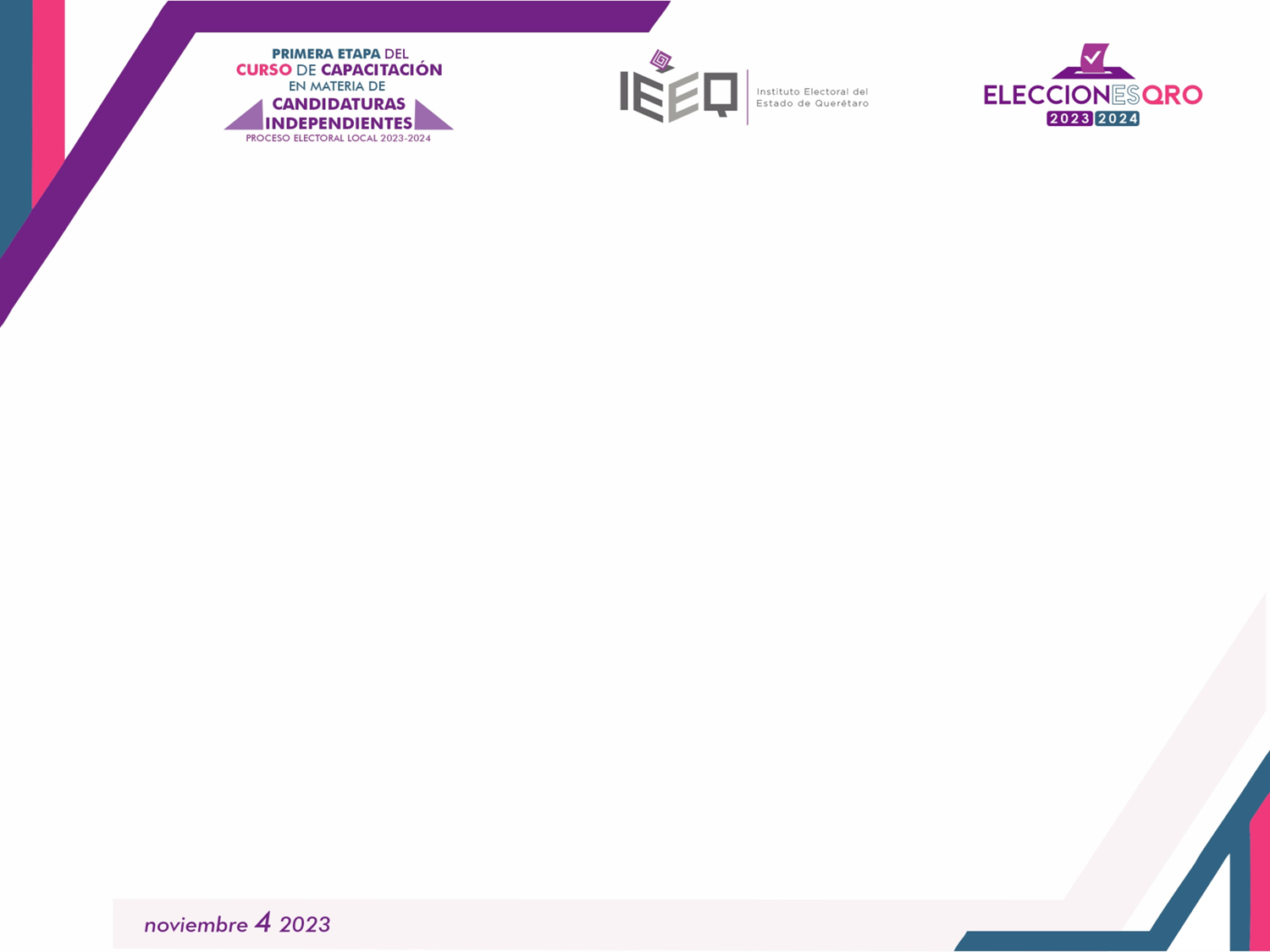 APLICACIÓN MÓVIL “APOYO CIUDADANO-INE”
Sistema de Captación de Datos para Procesos de Participación Ciudadana y Actores Políticos
Portal Web

1. Dar de alta o baja a las personas que fungirán como  auxiliares (usuarios de la APP). FURA.


2. Consultar la información preliminar del apoyo de la ciudadanía (reportes estadísticos y nominativos).

3. Consultar el resultado de la revisión en Mesa de Control y el desahogo de la Garantía de audiencia.
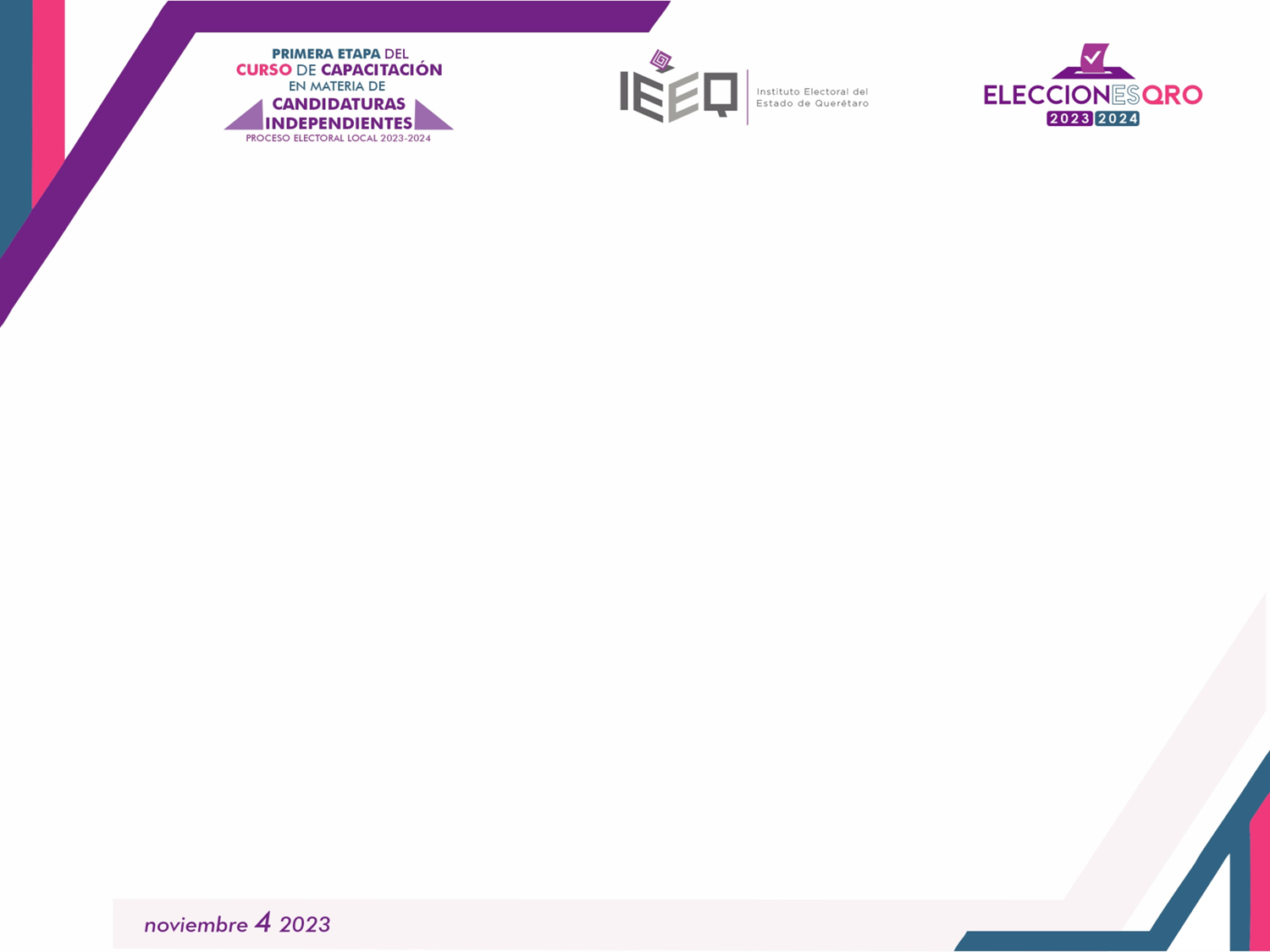 APLICACIÓN MÓVIL “APOYO CIUDADANO-INE”
¿Cómo se realiza el registro?**
*Debe cumplir con las características mínimas recomendadas en los dispositivos móviles que se señalan en el Protocolo para la Captación y Verificación de Apoyo Ciudadano de las personas aspirantes a candidaturas independientes para los Procesos Electorales Concurrentes 2023-2024.

** Aplicable a la “Modalidad Auxiliar”; se podrán registrar un máximo de 2 dispositivos por auxiliar.
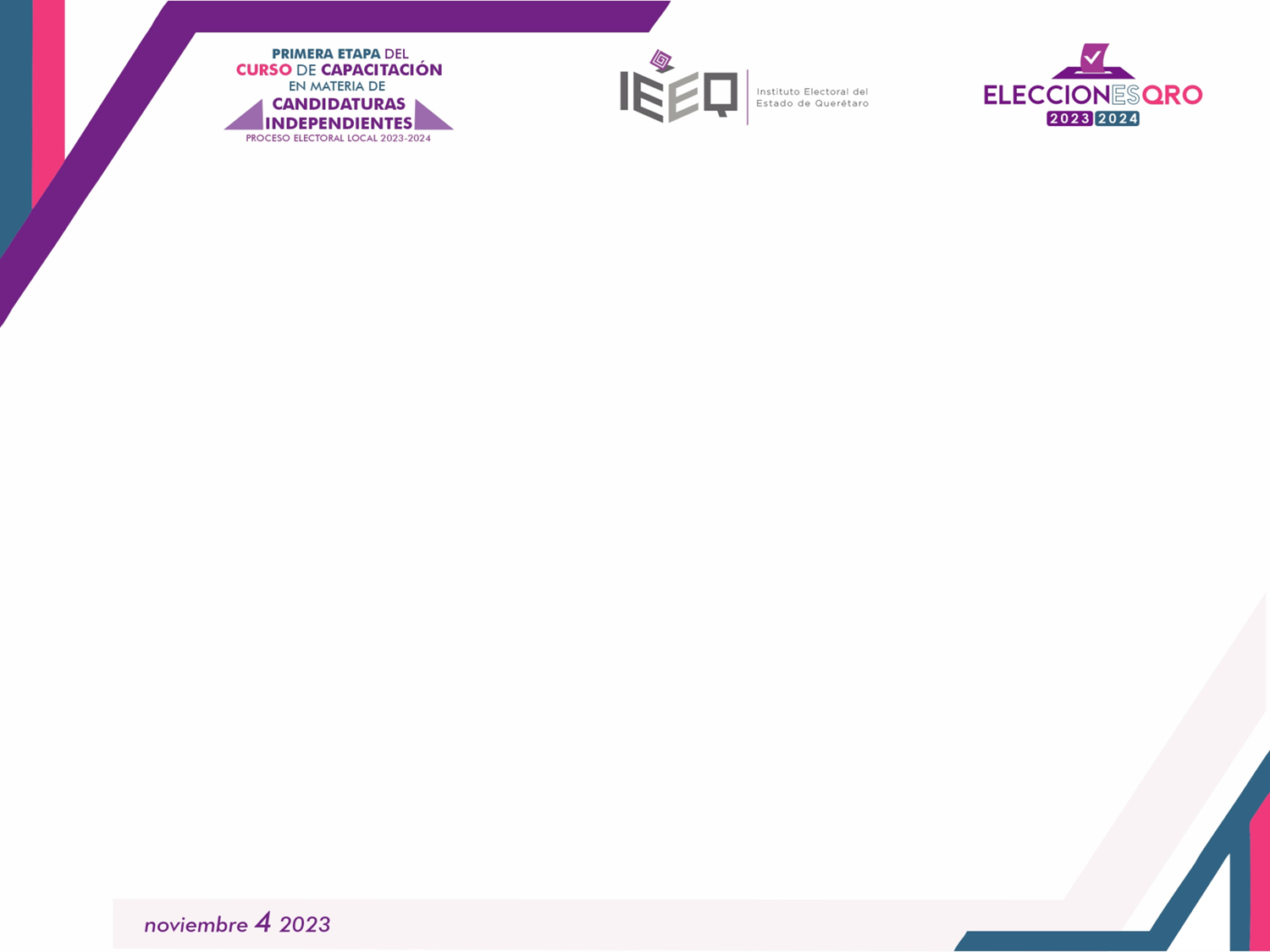 Procedimiento para recabar el apoyo de la ciudadanía a través de la aplicación móvil “APOYO CIUDADANO-INE” en la Modalidad Auxiliar
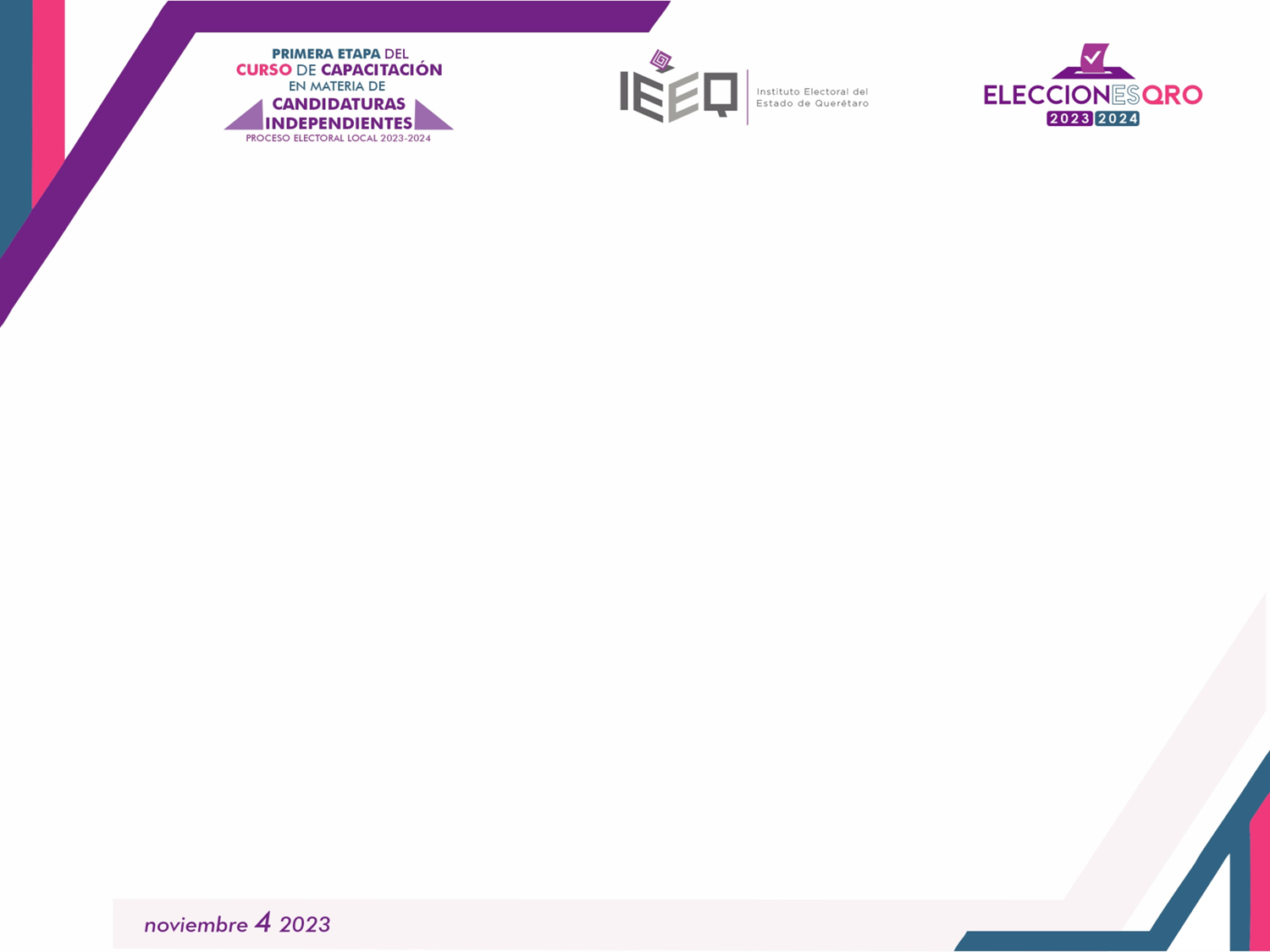 Procedimiento para recabar el apoyo de la ciudadanía a través de la aplicación móvil “APOYO CIUDADANO-INE” en la Modalidad Auxiliar
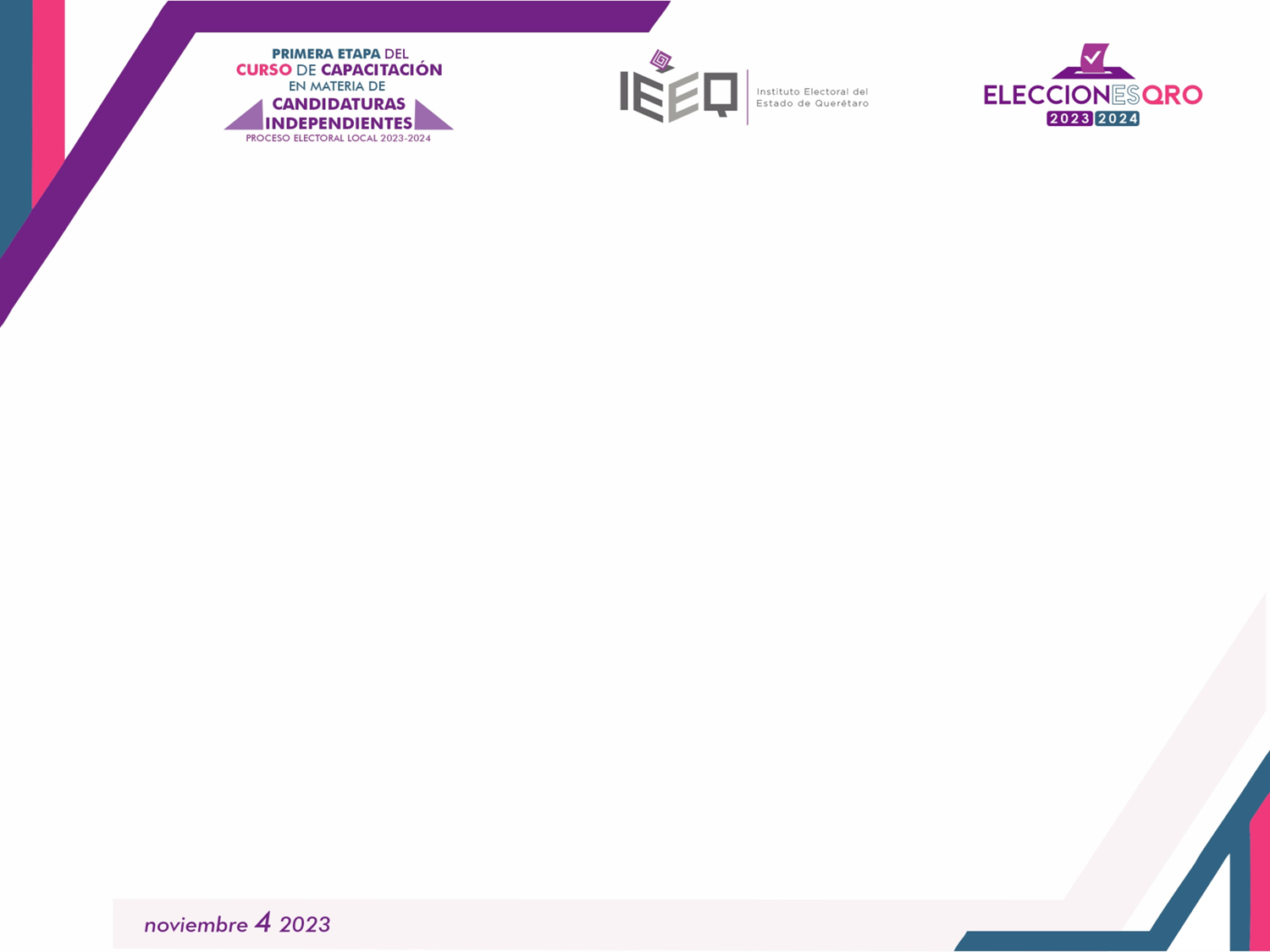 APP en la modalidad “Mi Apoyo”
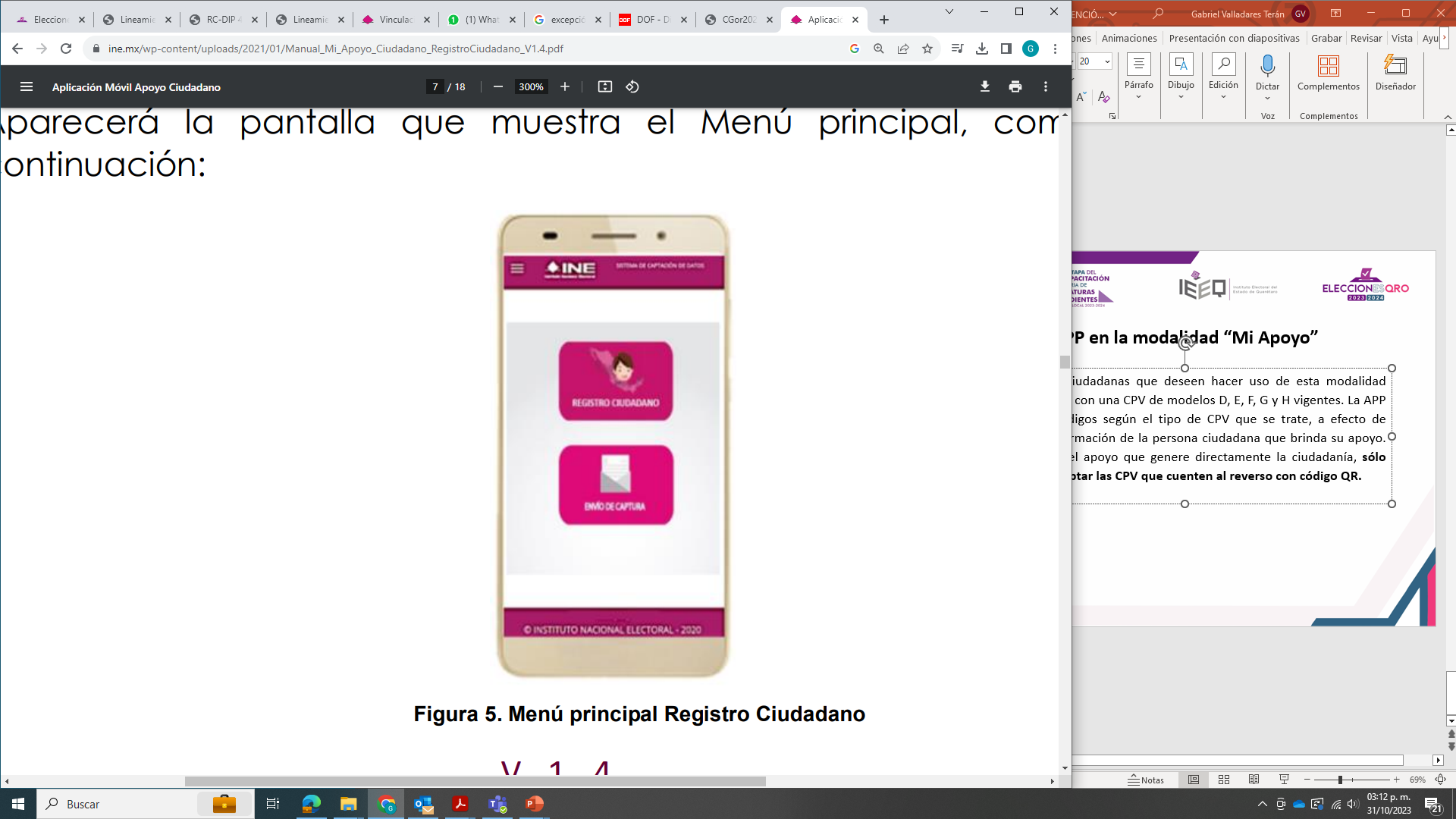 El respaldo es recabado por la propia persona que desea brindar su apoyo.

Ingresar a la aplicación y seleccionar la modalidad “Registro Ciudadano”.
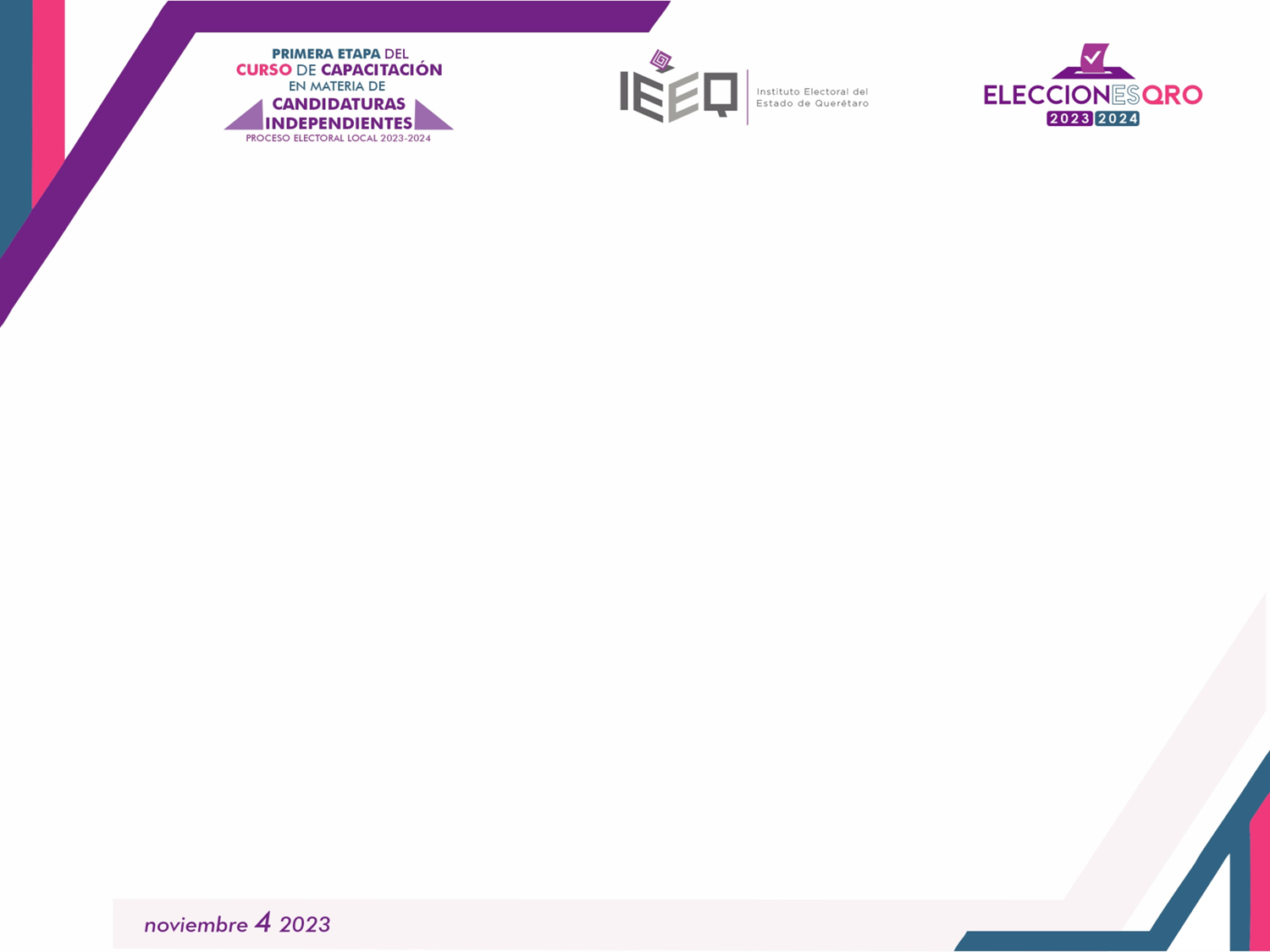 Requisito: Contar con una credencial de modelos D, E, F, G y H vigentes, es decir aquellas que cuenten con un código QR al reverso.
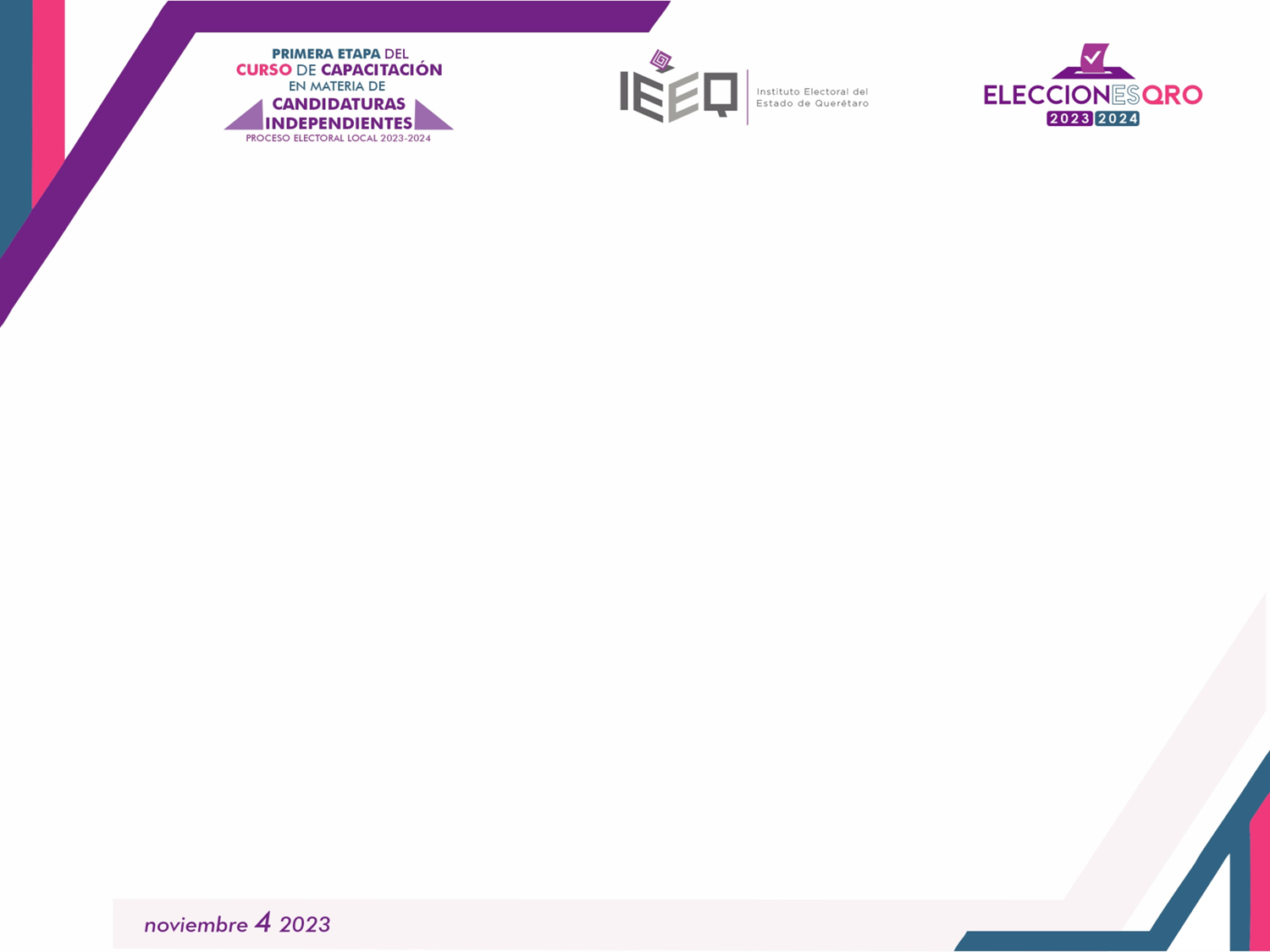 Verificación de los apoyos recabados
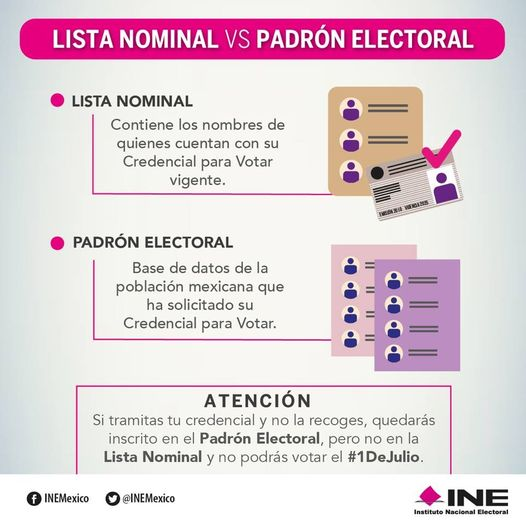 Supuestos de los registros no válidos
Art. 84 de los Lineamientos para la verificación del cumplimiento del porcentaje de apoyo de la ciudadanía inscrita en la Lista Nominal de Electores que se requiere para el registro de Candidaturas Independientes en el Proceso Electoral Local 2023-2024, mediante el uso de la aplicación móvil “Apoyo Ciudadano-INE”.
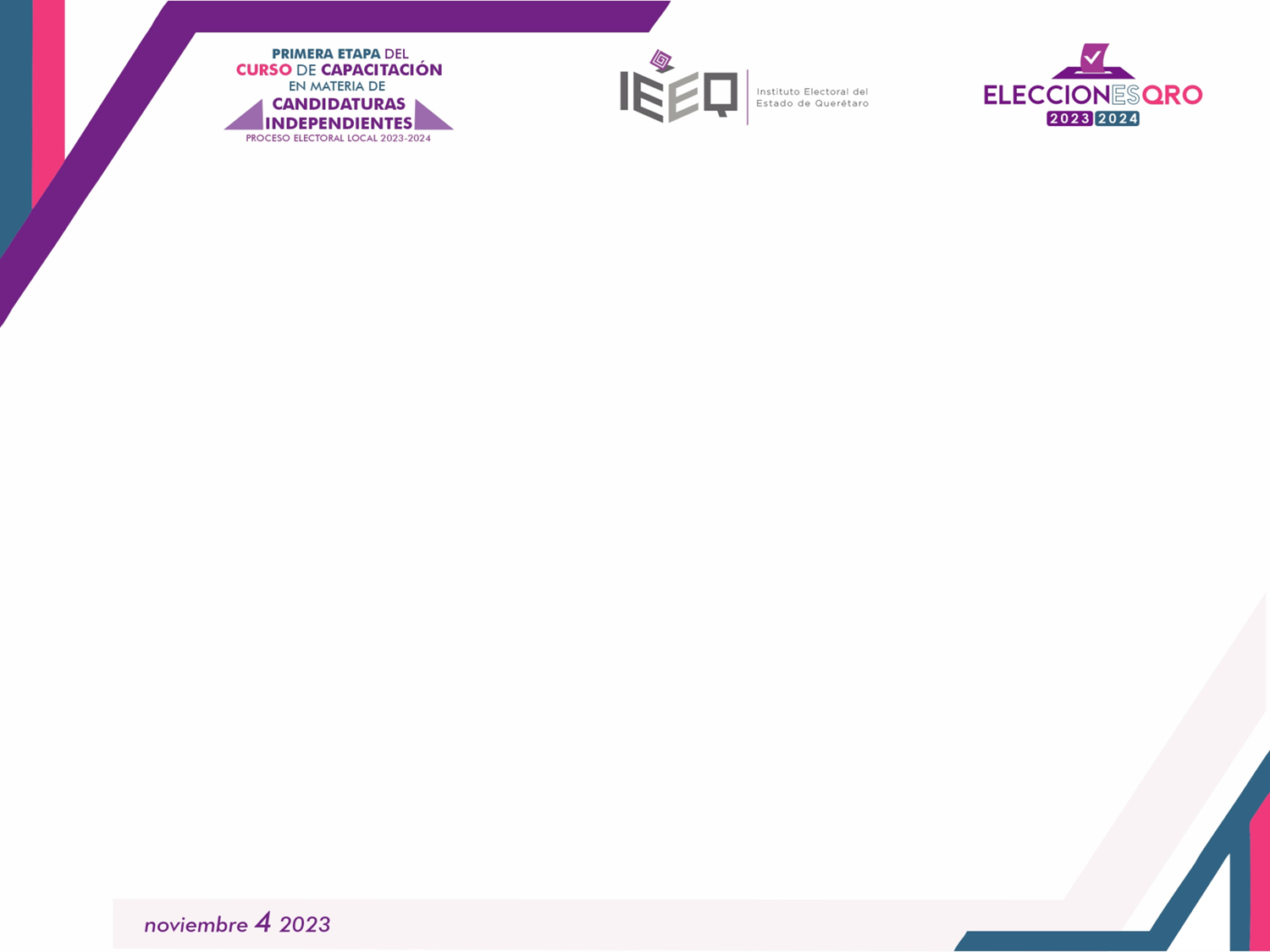 Respaldos NO VÁLIDOS:
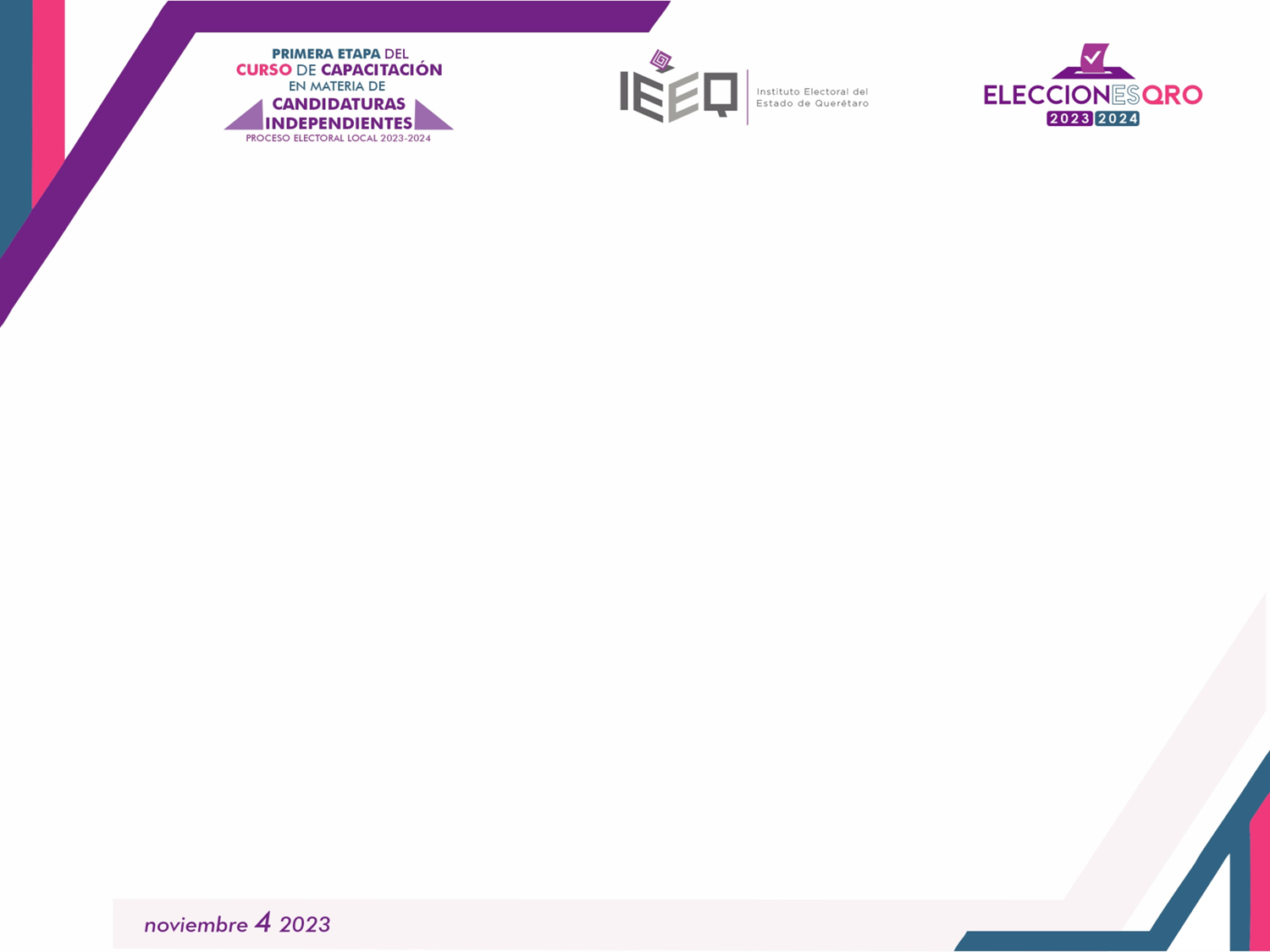 Respaldos NO VÁLIDOS:
Garantía de audiencia
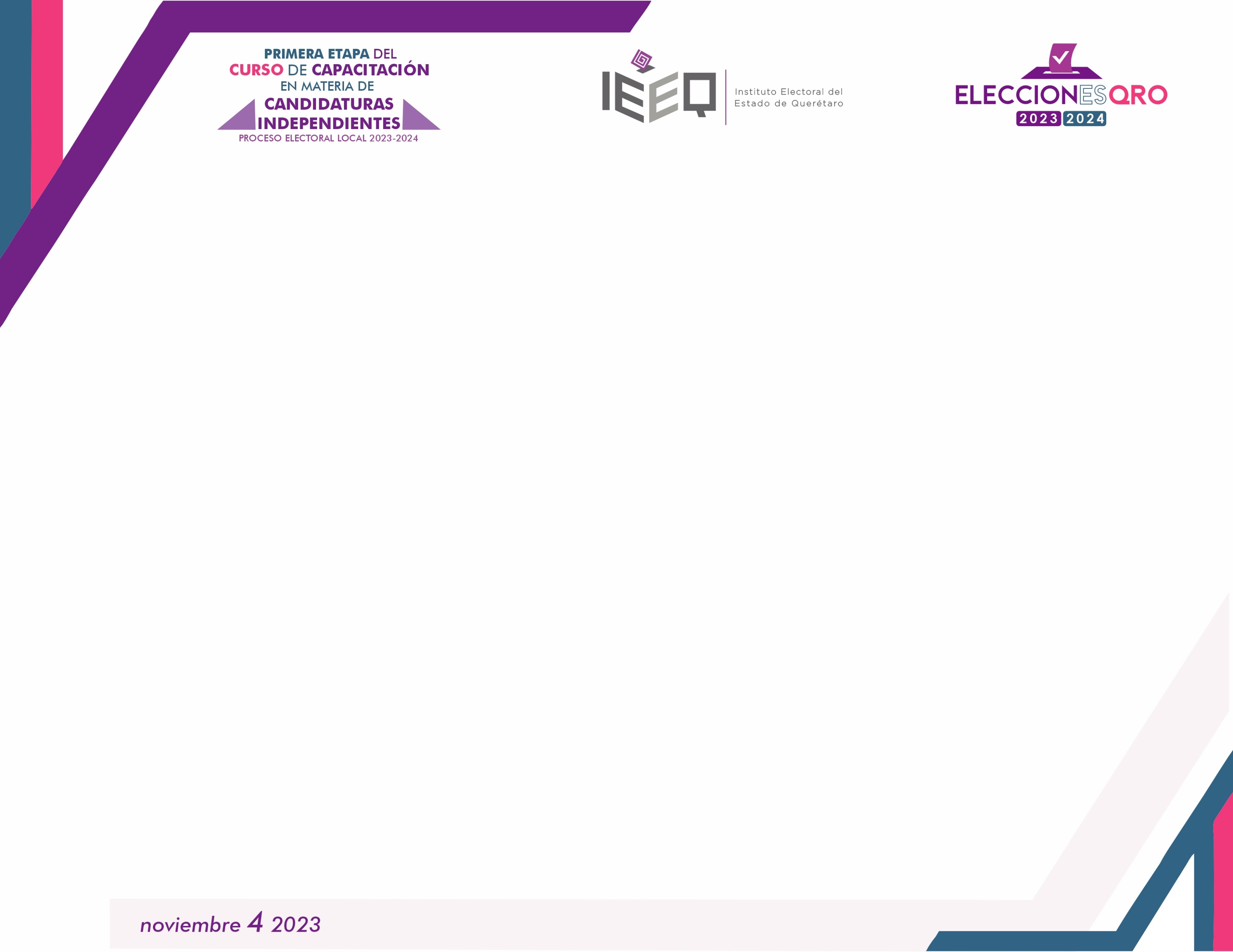 RÉGIMEN DE EXCEPCIÓN
¿Qué es?

Es la modalidad para la obtención del apoyo de la ciudadanía mediante cédula física en aquellos municipios identificados como de muy alta marginación.

¿Bajo qué condiciones es procedente?

La persona aspirante enfrente impedimentos que hagan materialmente imposible el uso de la aplicación móvil.
Derivado de condiciones de marginación o vulnerabilidad.*
Declaratoria de situación de emergencia por desastres naturales o cualquier otra, que haya sido realizada por la autoridad competente.

*En el estado de Querétaro no es aplicable por dicha condición, conforme al Listado de municipios con índice muy alto de marginación integrado con la información del Consejo Nacional de Población (2020) y que se encuentra en el Anexo Tres del Acuerdo INE/CG443/2023.

¿Cómo se solicita?

La persona aspirante interesada solicita la autorización al Consejo competente, fundada y motivada, señalando el ámbito geográfico en el que se solicita su aplicación.
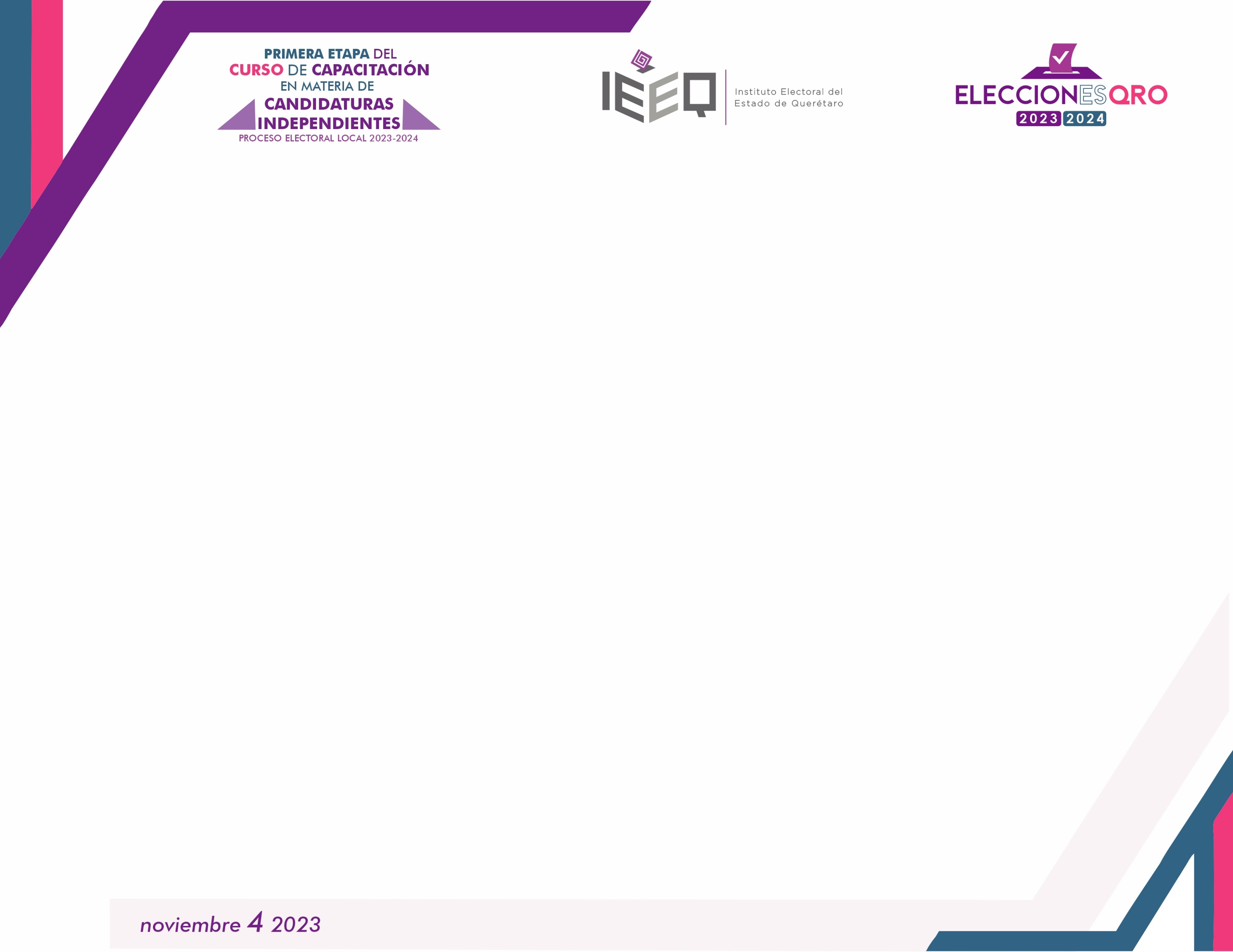 Formatos para recabar apoyo de la ciudadanía a través del 
Régimen de Excepción.
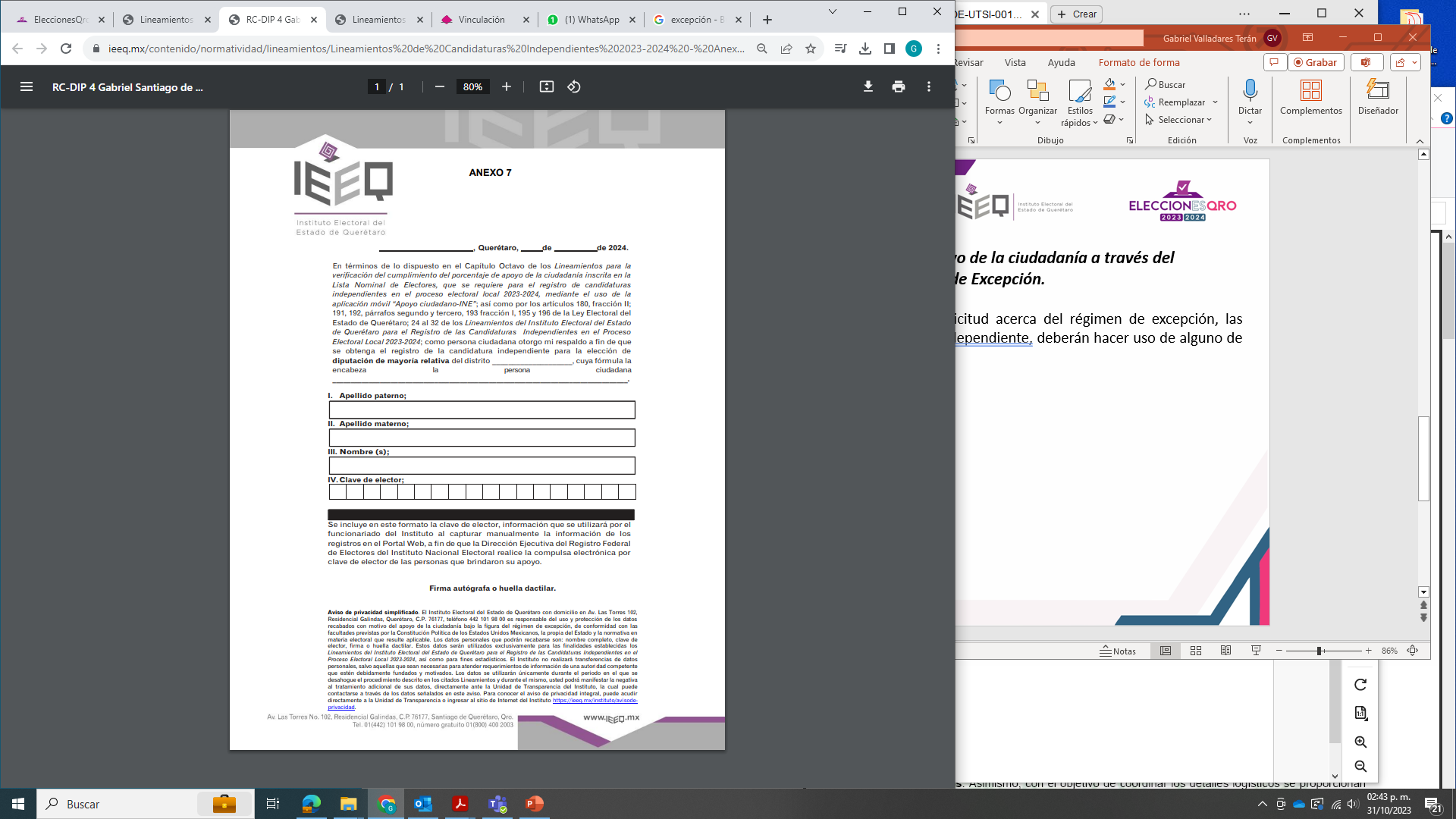 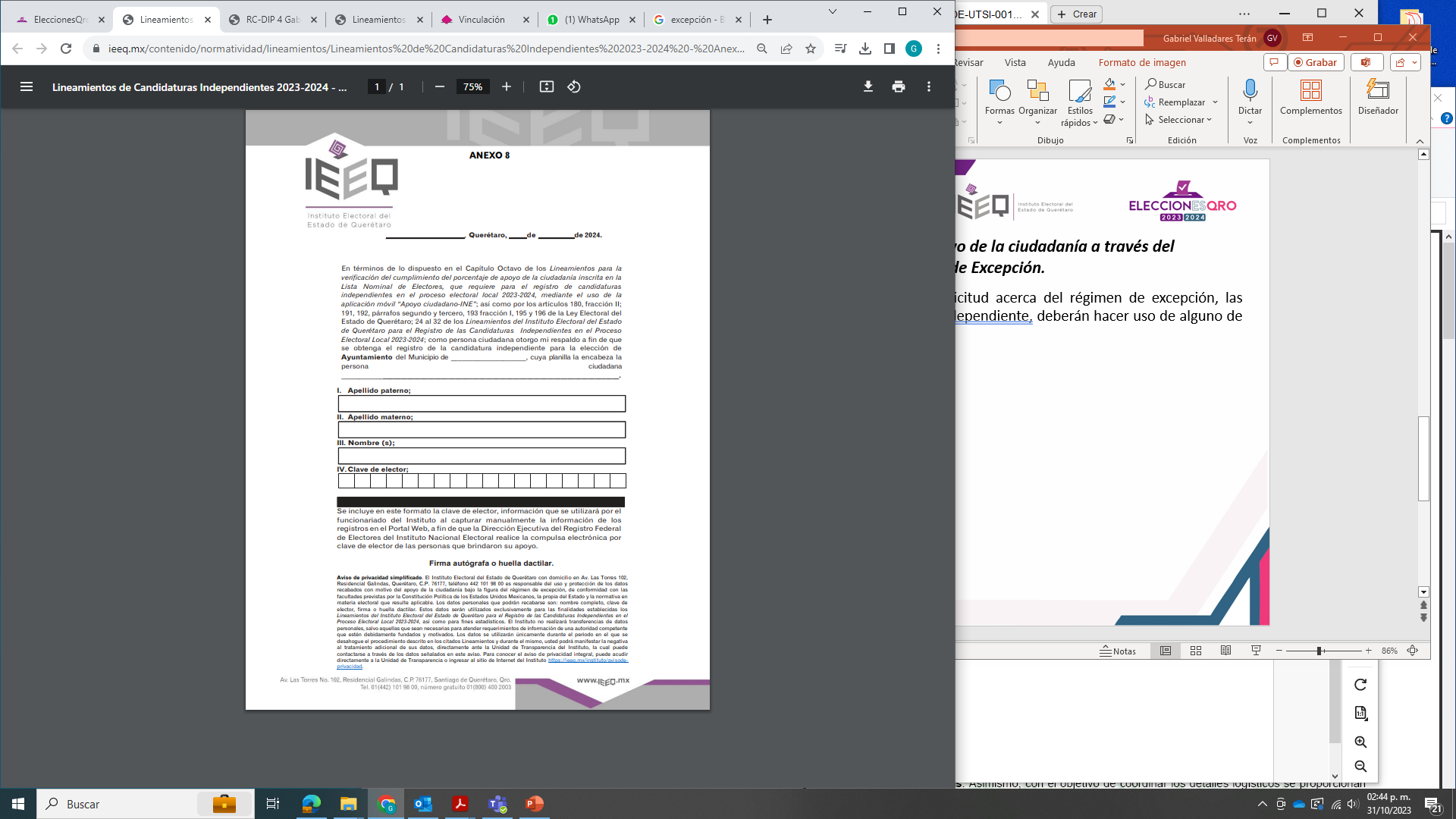 Nota: 

Se deberá adjuntar una copia de la credencial de elector de la ciudadanía que brinde su apoyo.
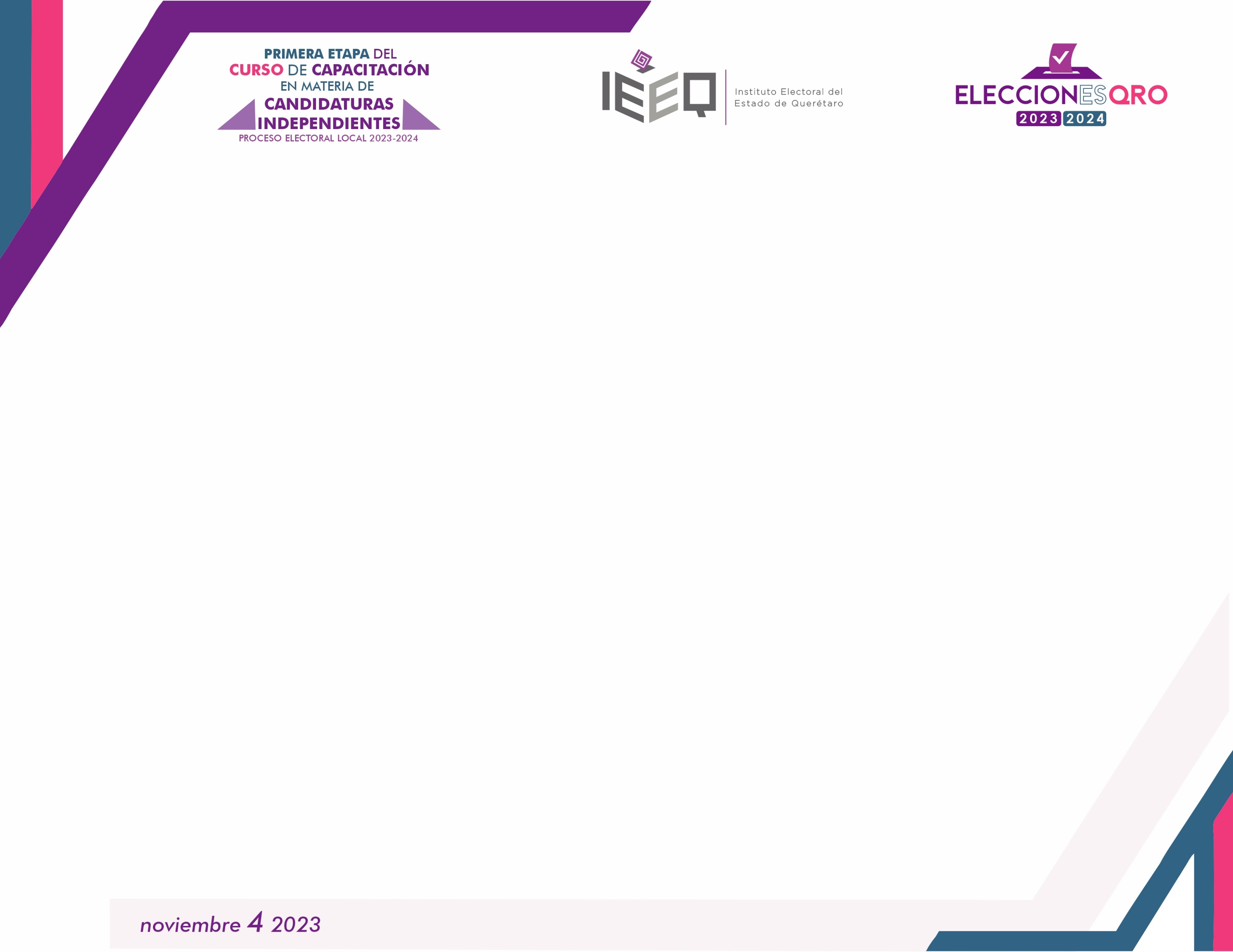 ¡Gracias por su atención!




Diana Jazmín Sánchez Martínez
Coordinadora de Prerrogativas y Partidos Políticos
diana.sanchez@ieeq.mx
442 101 98 00 Ext. 1402